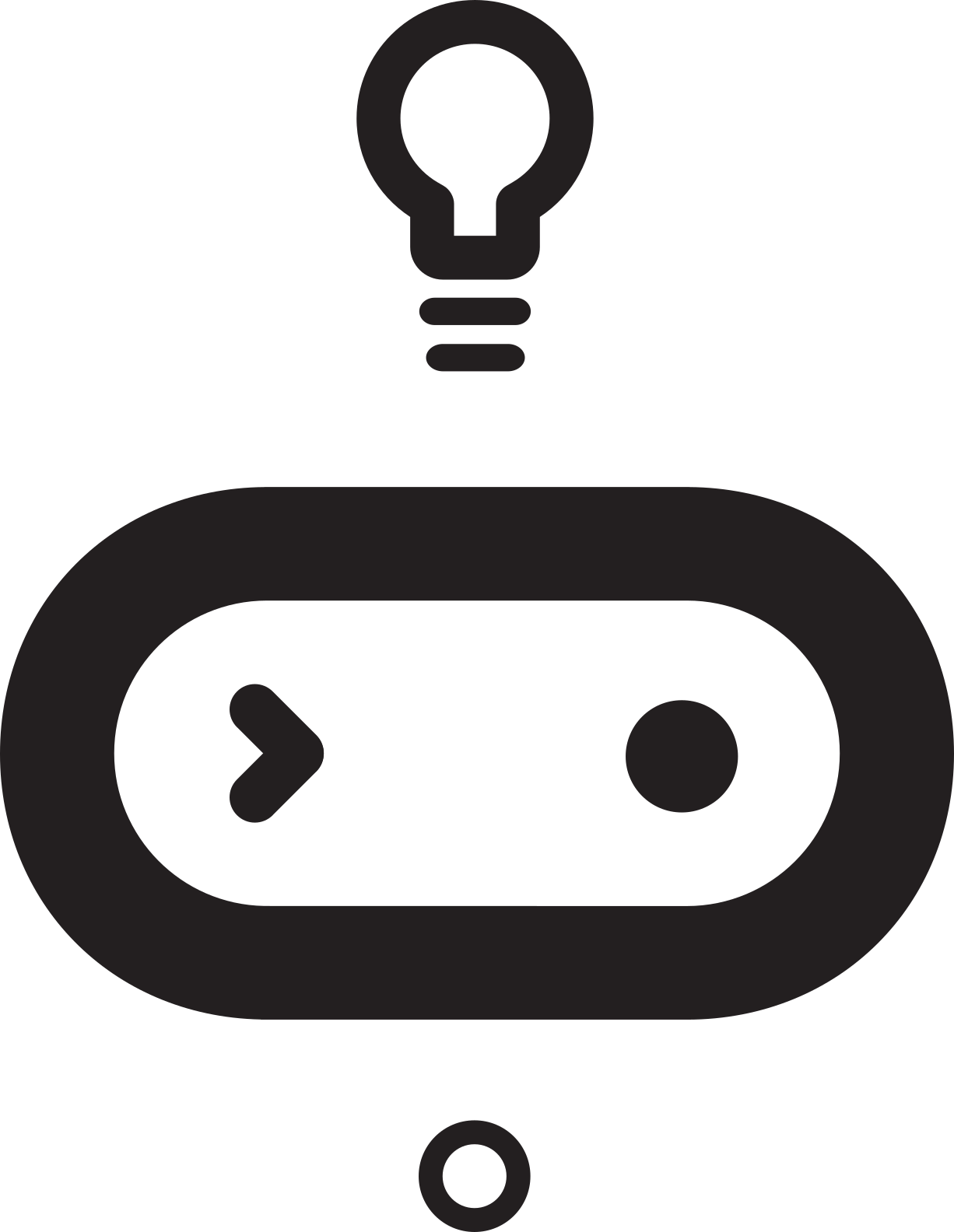 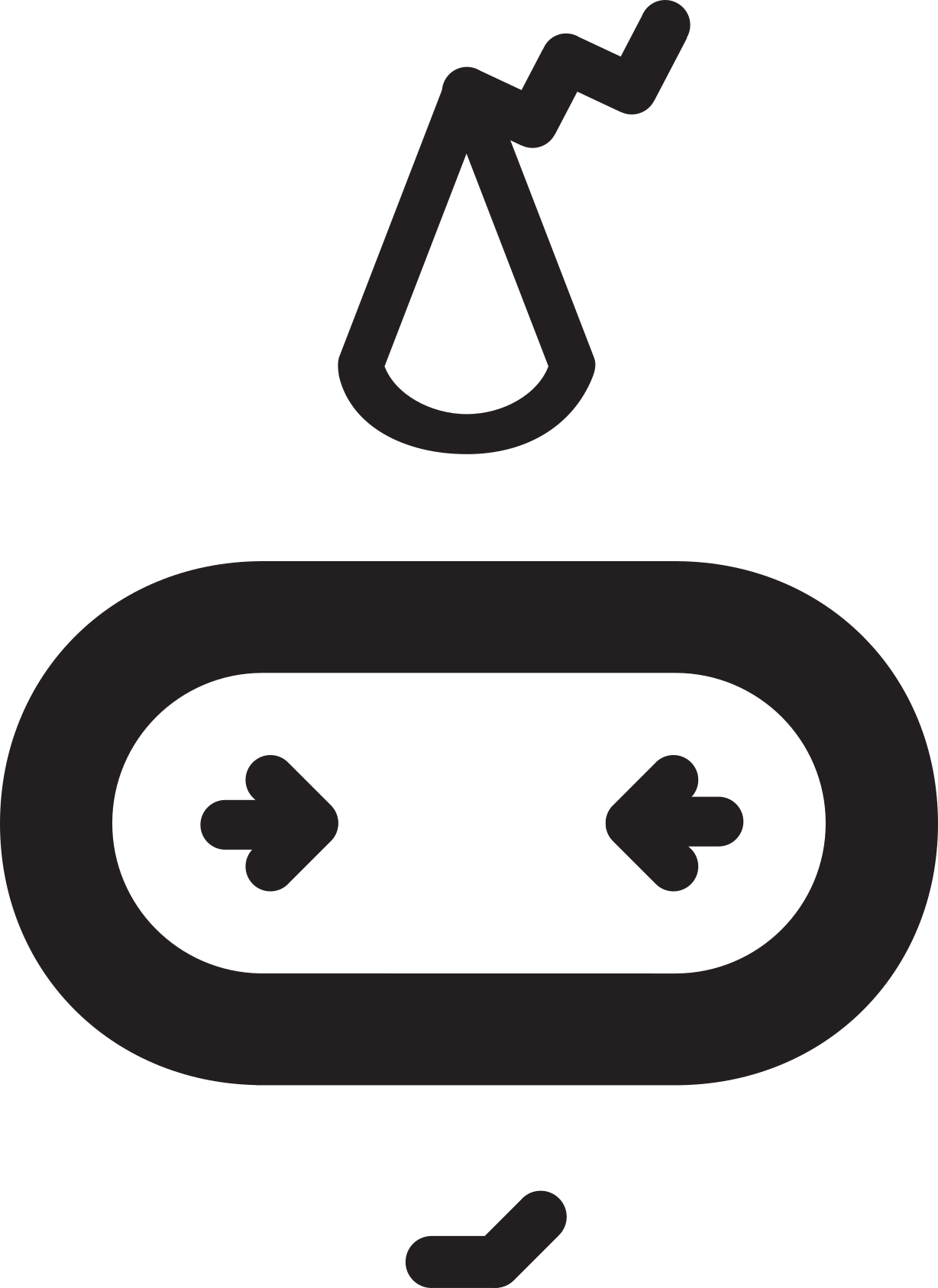 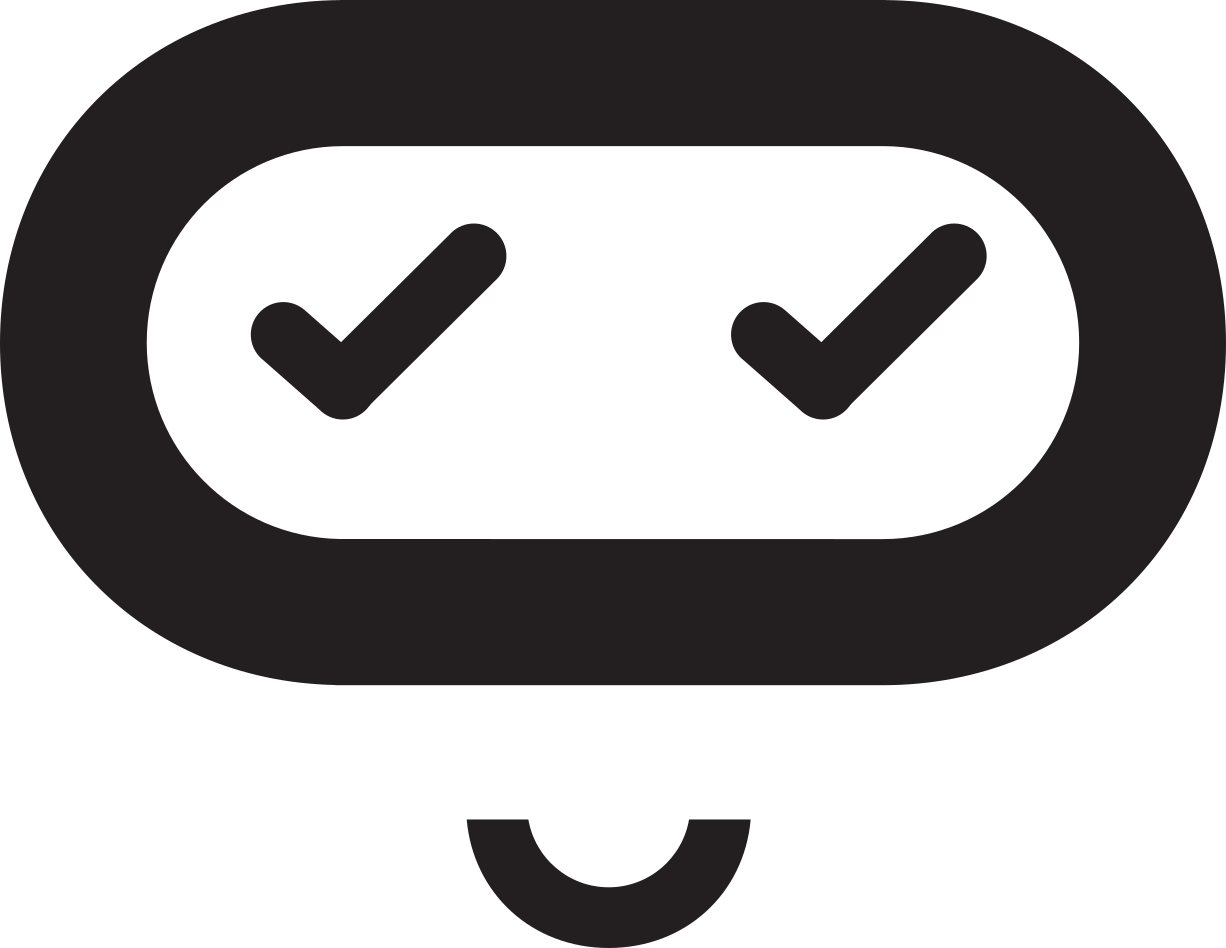 Nature art 
Teacher lesson guide 
Lesson 2
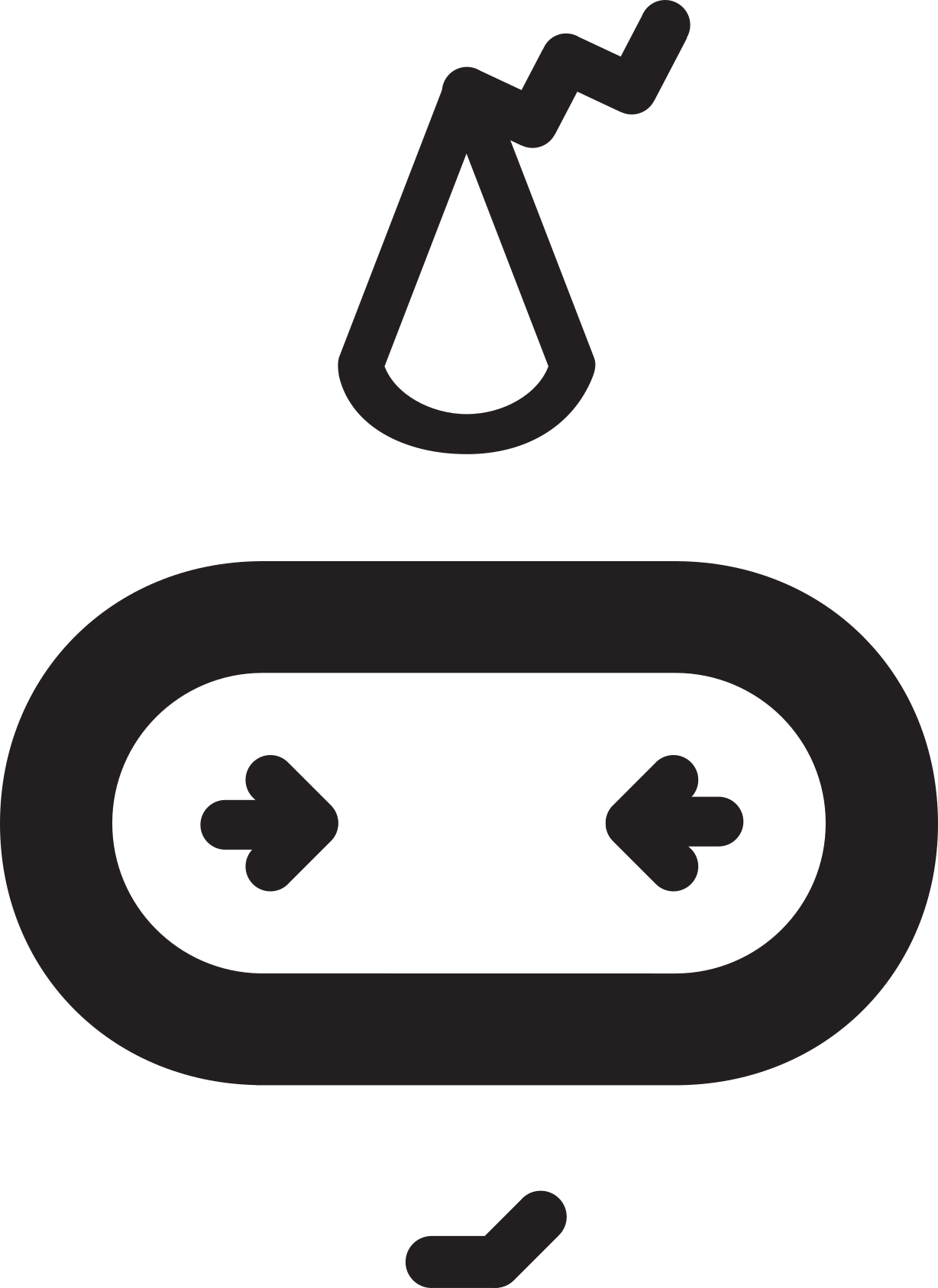 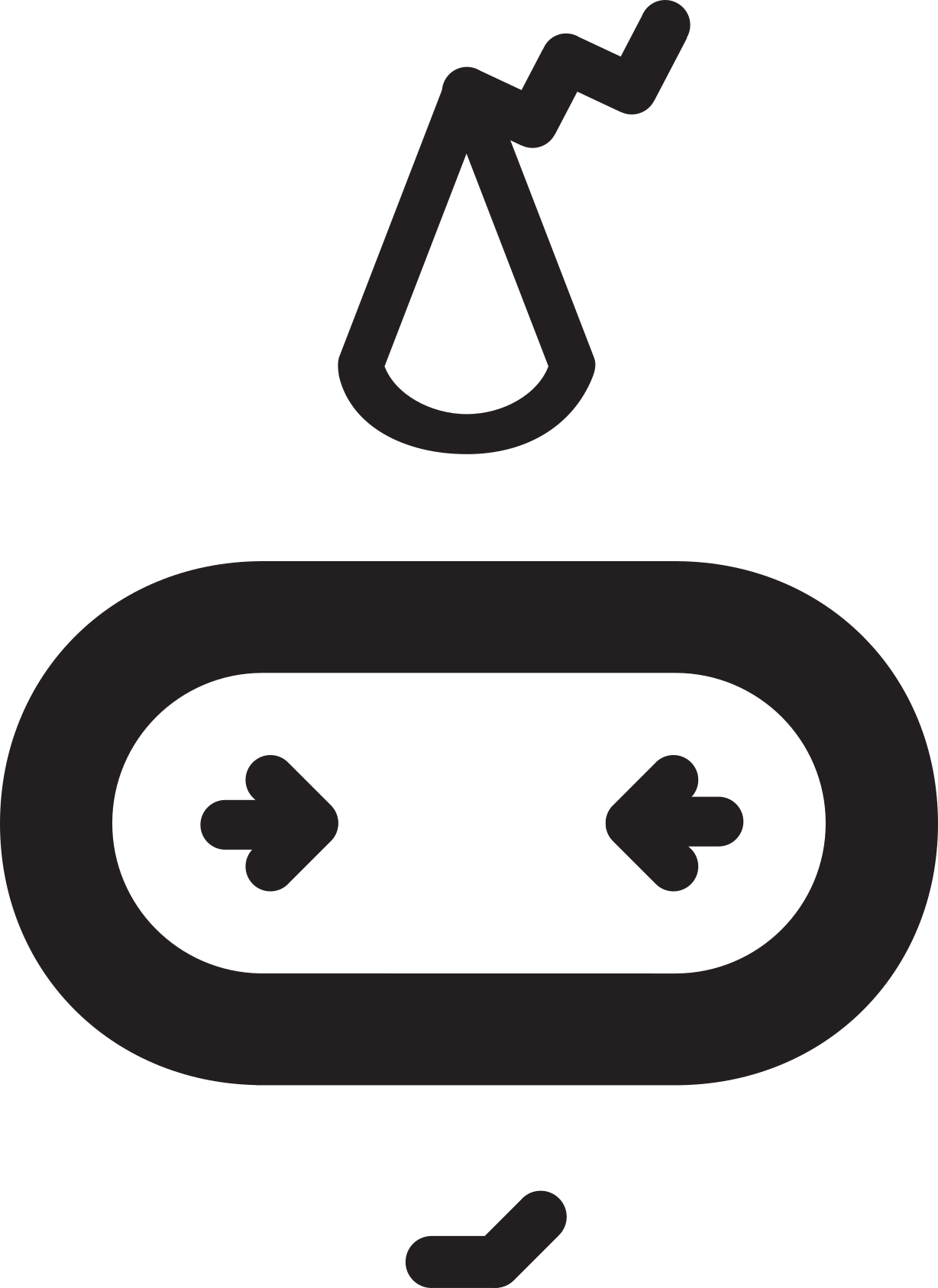 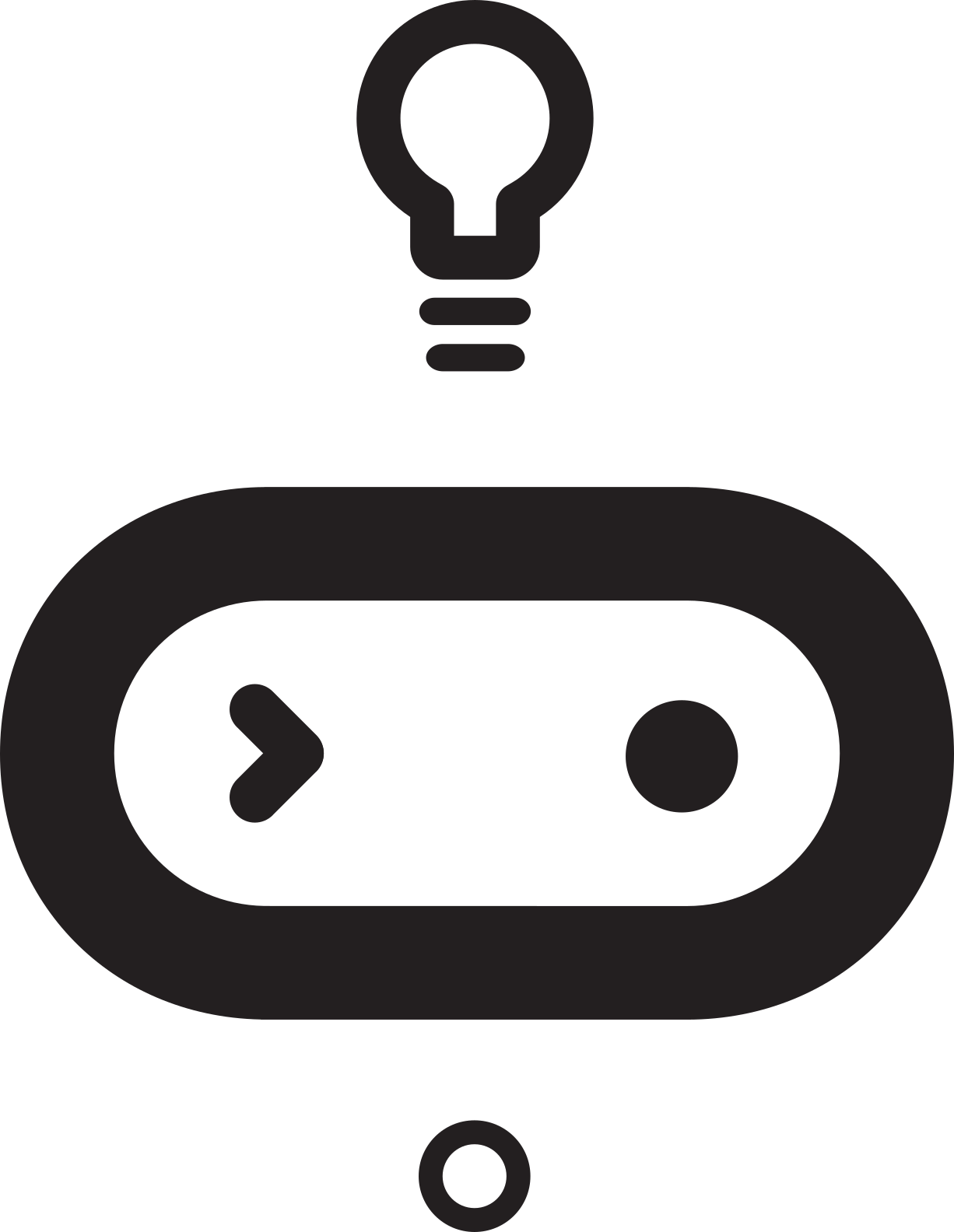 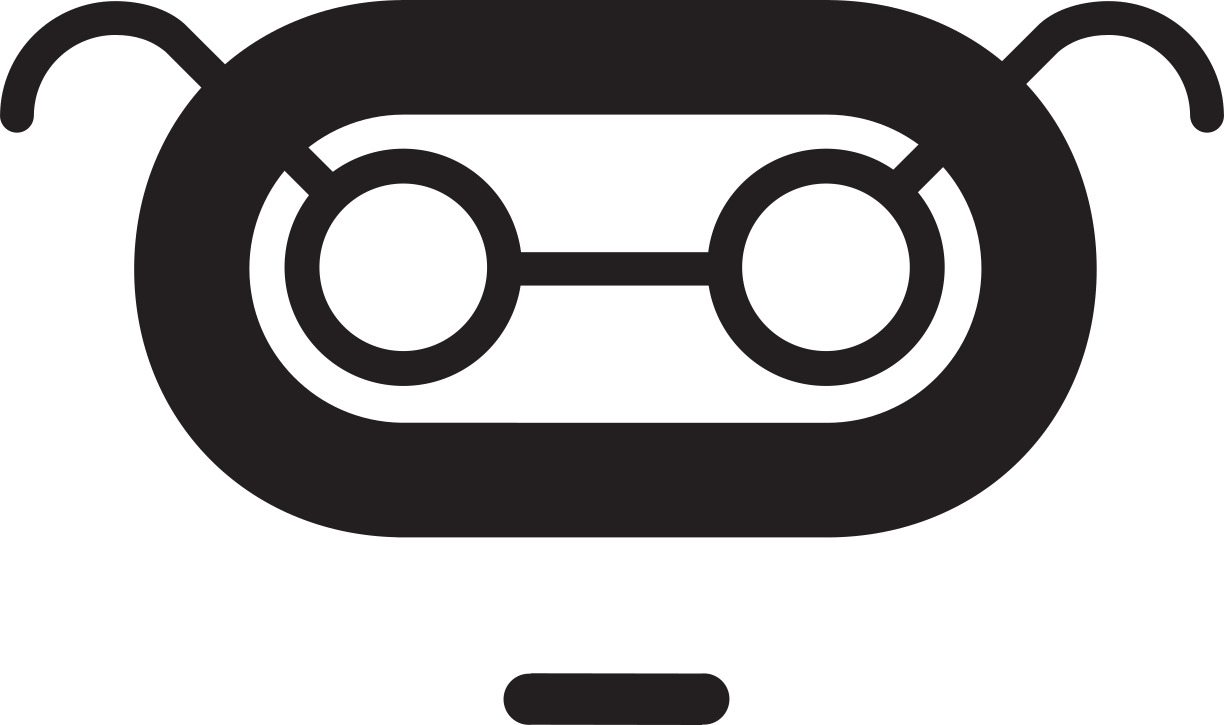 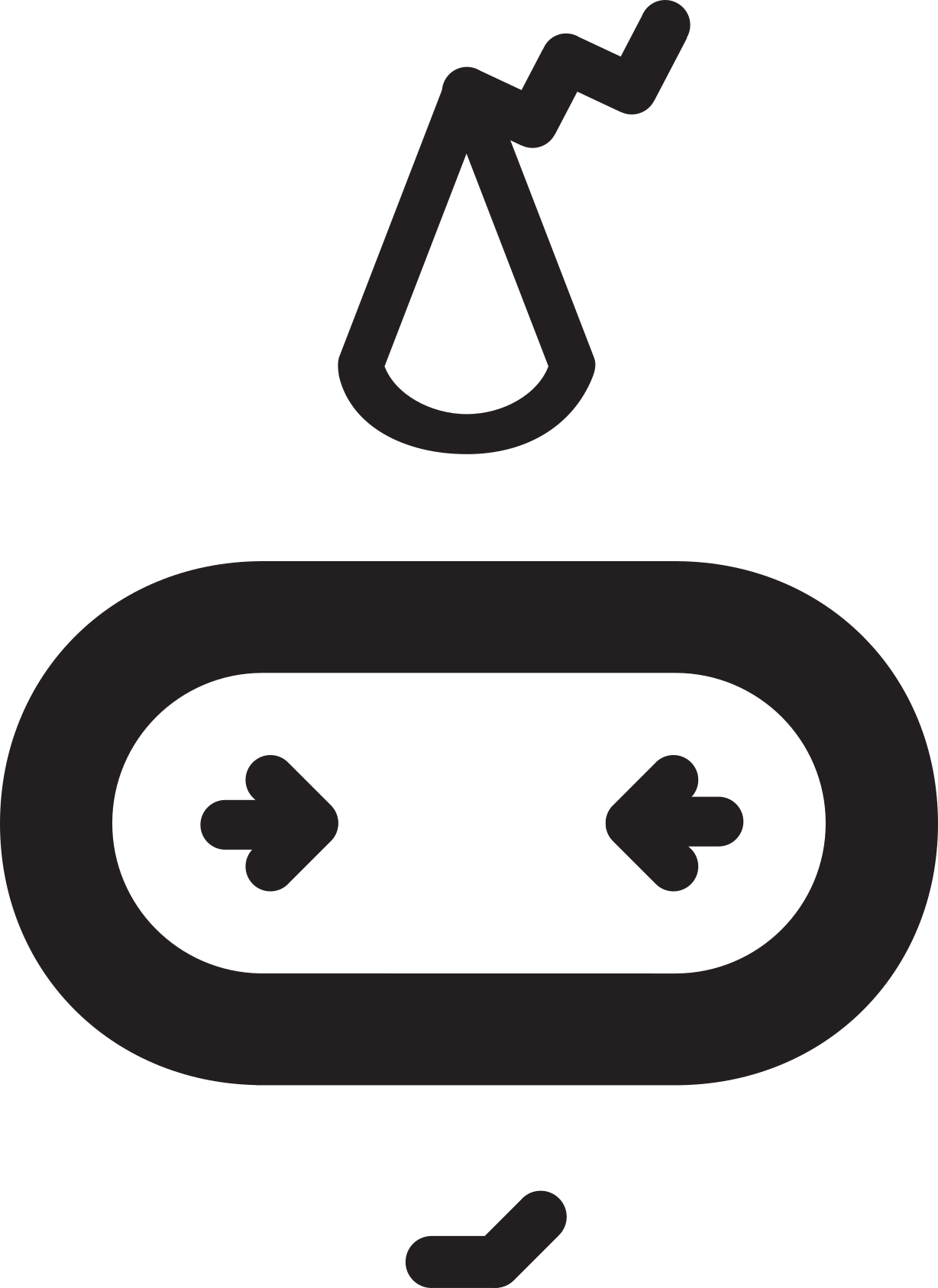 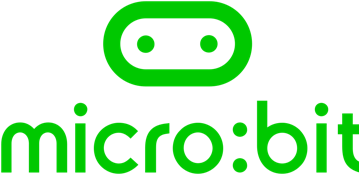 Learning objectives:

To know and understand what algorithms are.

To write algorithms with clear instructions.

To test and debug algorithms.
Recapping Representations

What did we do last lesson?

What materials did we use?

Which materials were the most/least challenging to use?

Which images were the most/least challenging to represent?
How we worked last lesson

When we completed our work last lesson, we used three concepts that are often used when people work with computers
Logical reasoning
Abstraction
Evaluation

Think/pair/share how we used these concepts in our learning.
What task do these steps help you complete?

Get up
Make bed
Eat breakfast
Wash face
Brush teeth
Put school uniform on
Collect school bag
Walk to school
[Speaker Notes: .]
What is an Algorithm?

Set of sequenced instructions, steps or rules to solve a problem or complete a task. 

Written for humans to follow.

We are going to write an algorithm for someone to follow to create a representation of something from a nature walk.
Creating an Algorithm

Discuss with a partner any steps we took that enabled us to create our representations.

Record these steps on your sheet of paper.

How could we turn these steps into instructions to give to another person?
Debugging Algorithms

When we create algorithms, we need to check that we have given the instructions in the correct order and that the instructions are accurate and easy to understand.

If they are any mistakes we need to change these to allow the people that follow the instructions to complete the task.

This process of find and fixing errors in called debugging.
Constructing Algorithms

Working in pairs, construct an algorithm that would allow other people to create a representation of wildlife from a nature walk.

Use the word bank to help select the verbs and nouns to use in your algorithm.

Remember to debug your algorithm as you go along.
Evaluating our Algorithms

What does the term evaluation mean?

Share your algorithm with another pair. Evaluate if your algorithm is: 
sequenced correctly
clear and easy to follow


Do you need to debug your algorithm? How?
Learning objectives revisited:

To know and understand what algorithms are

To write algorithms with clear instructions

To test and debug algorithms
Licensing information
Published by the Micro:bit Educational Foundationmicrobit.org under the following Creative Commons licence:Attribution-ShareAlike 4.0 International (CC BY-SA 4.0)
https://creativecommons.org/licenses/by-sa/4.0/
[Speaker Notes: This slide must be kept.]